Marta García - Massachusetts Teacher of the Year 2022
November 15th, 2022
“A look inside my world as a teacher of English to multilingual students”
I teach outdoors!
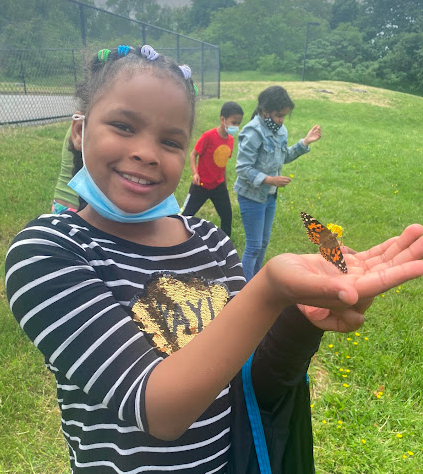 A museum!
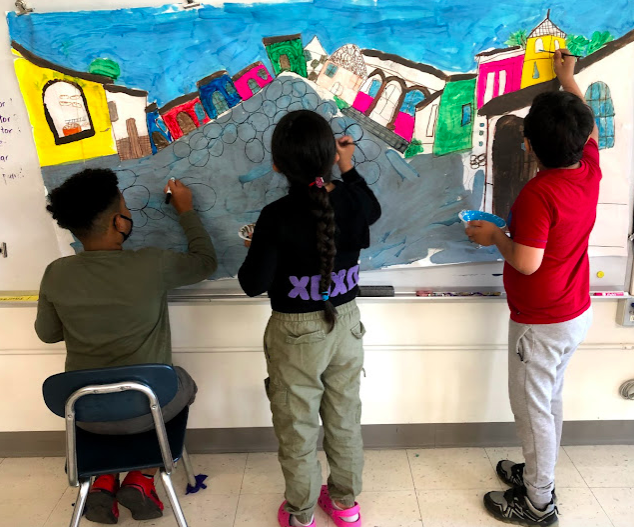 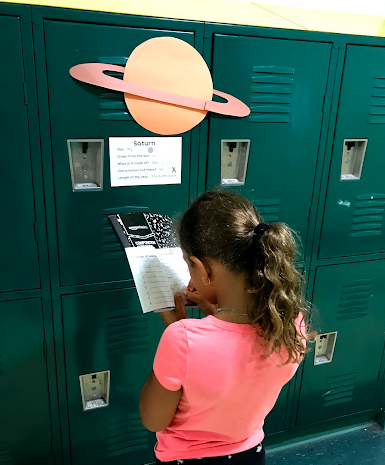 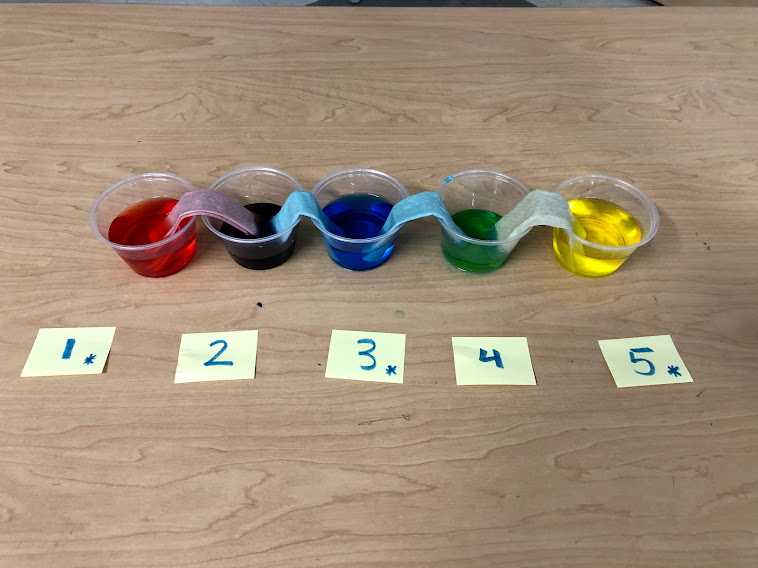 In the hallway!
A lab!
Teaching is ADVOCACY and ACTIVISM
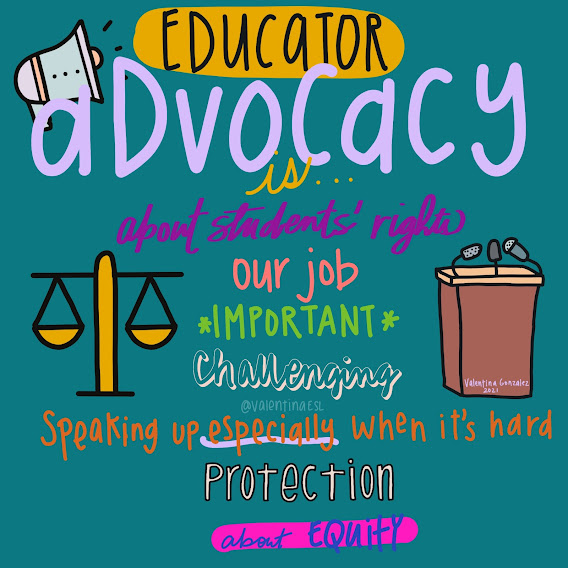 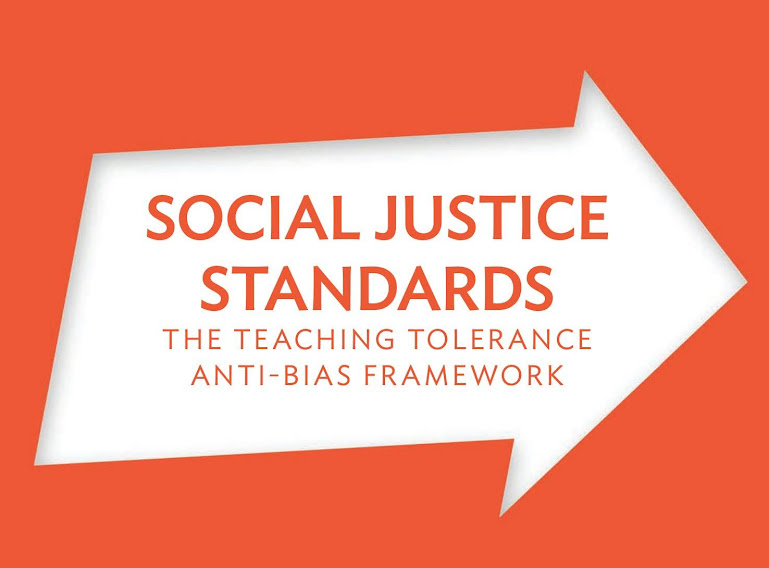 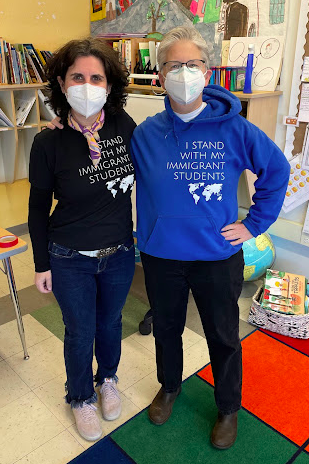 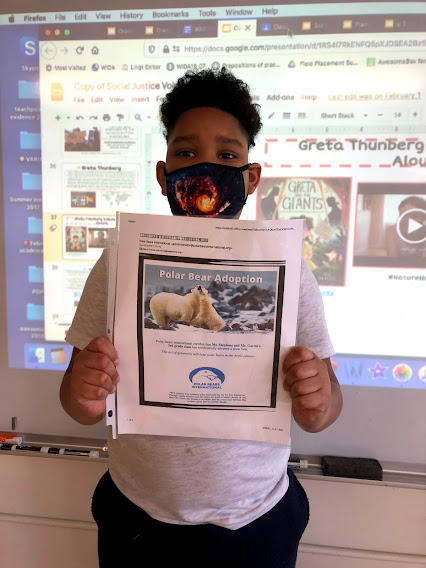 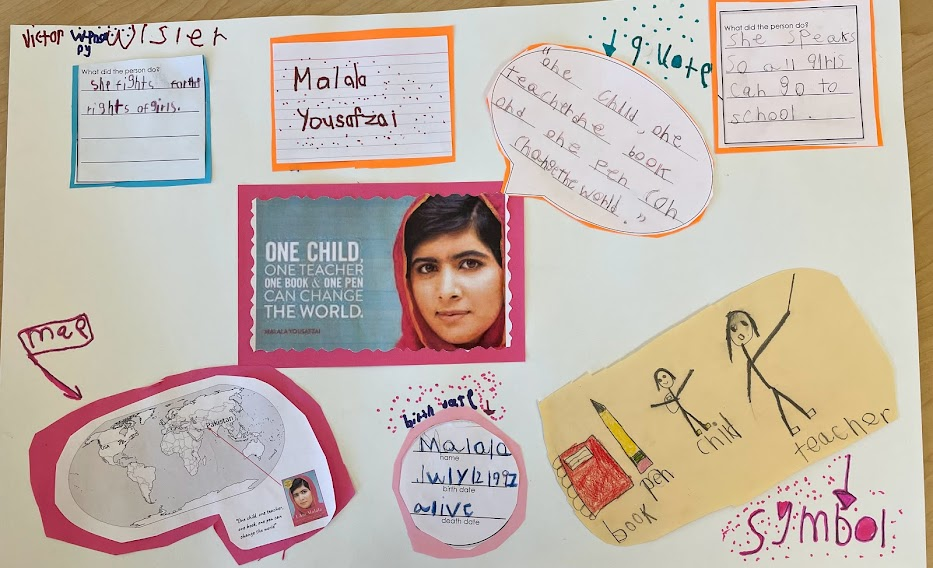 As a class, we adopted a polar bear
We learn about young leaders who  inspire us
“I stand with my immigrant students”
Structuring My Class To My Students’ Needs
You have to be open to switch the structures around based on circumstances and emotional needs
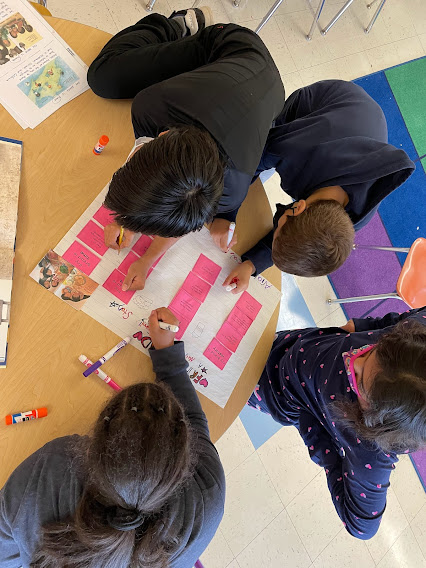 Reading or video on current unit or topic
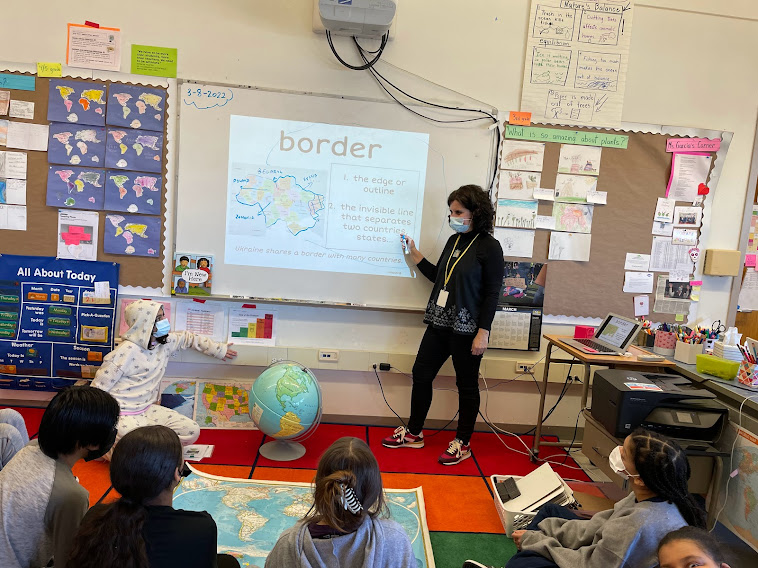 Do-Nows
Worksheets
Journaling
Do-Now        →  Centers    →       Read Aloud    →       Group 
                     				               or Video	             Discussion
Centers
Reading
Vocab
Hands-On activities
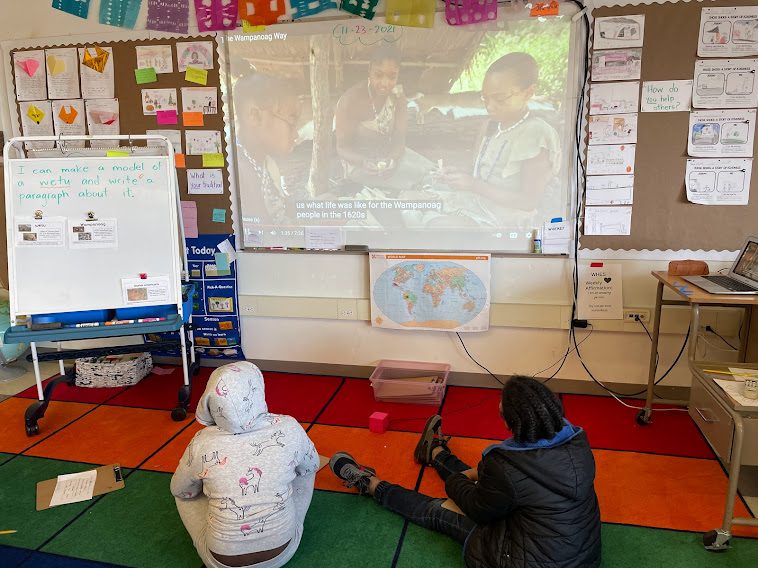 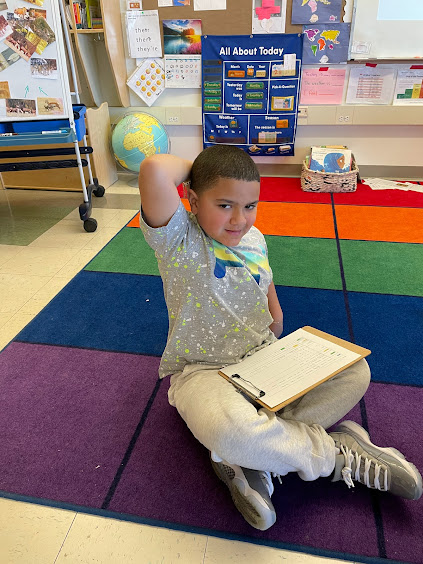 Whole group debrief
A Few of My Favorite Teaching Tools
in color
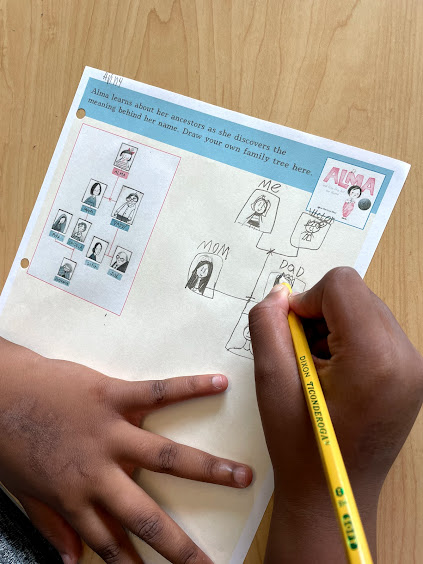 books
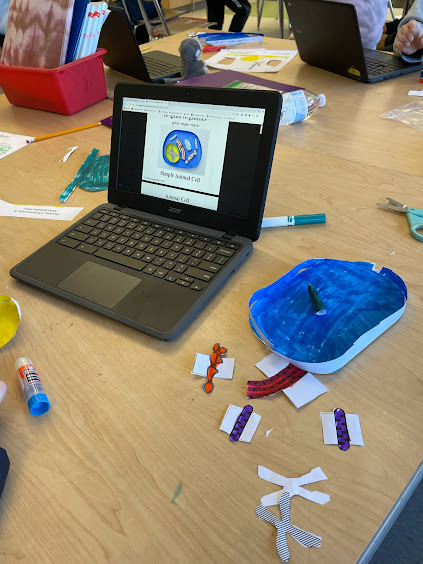 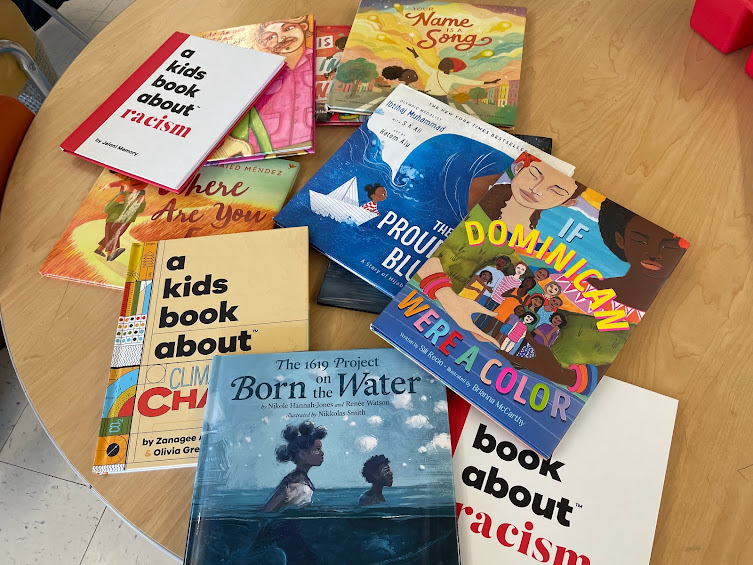 chromebooks/iPads
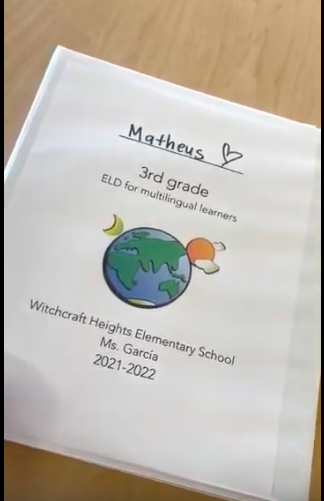 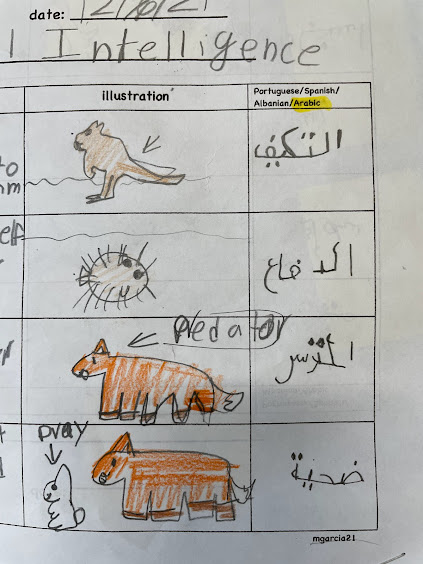 binders
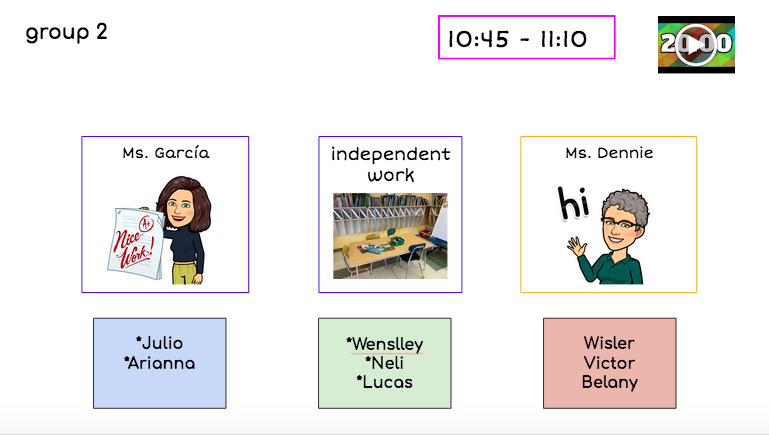 visual centers
graphic 
organizers
“The world is sitting in your classroom.”

         -Emily Francis
             @emilyfranESL
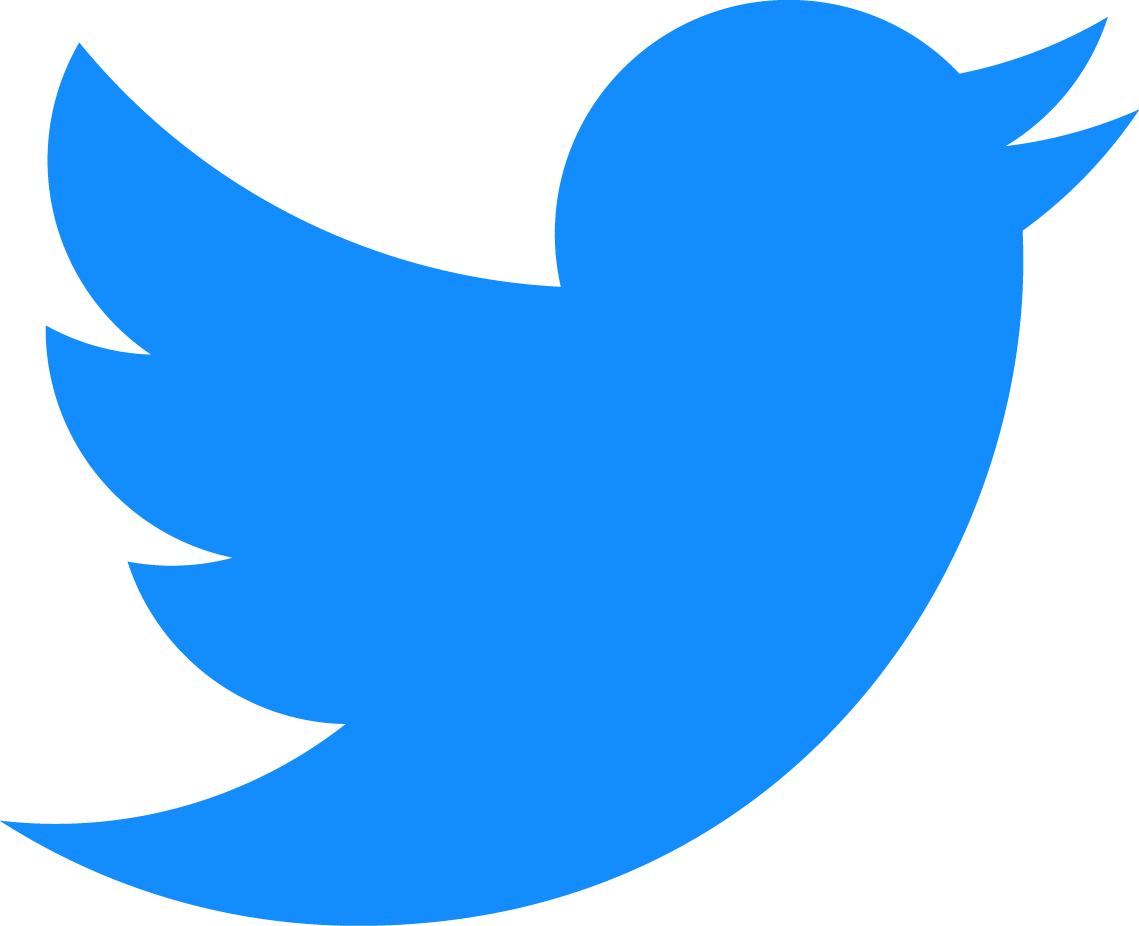 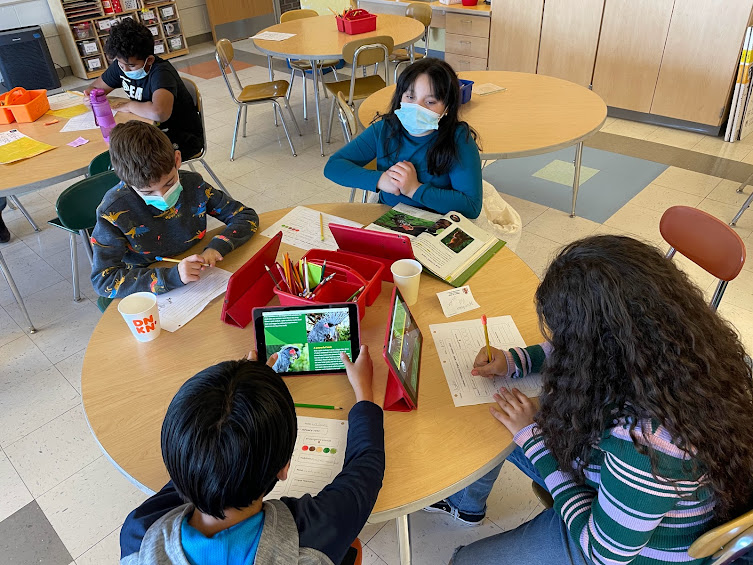 Albania 🇦🇱 
Dominican Republic 🇩🇴 
Guatemala 🇬🇹 
Puerto Rico 🇵🇷
Carlos and His Butterflies
“Las mariposas se paraban en mi cabeza y en mis hombros y revoloteaban en mi habitación.” 

Butterflies would stand on my head and on my shoulders and fly free in my bedroom.
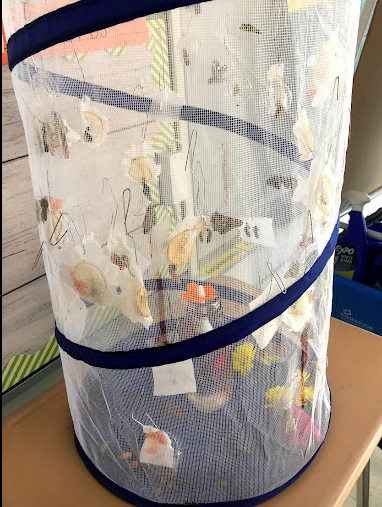 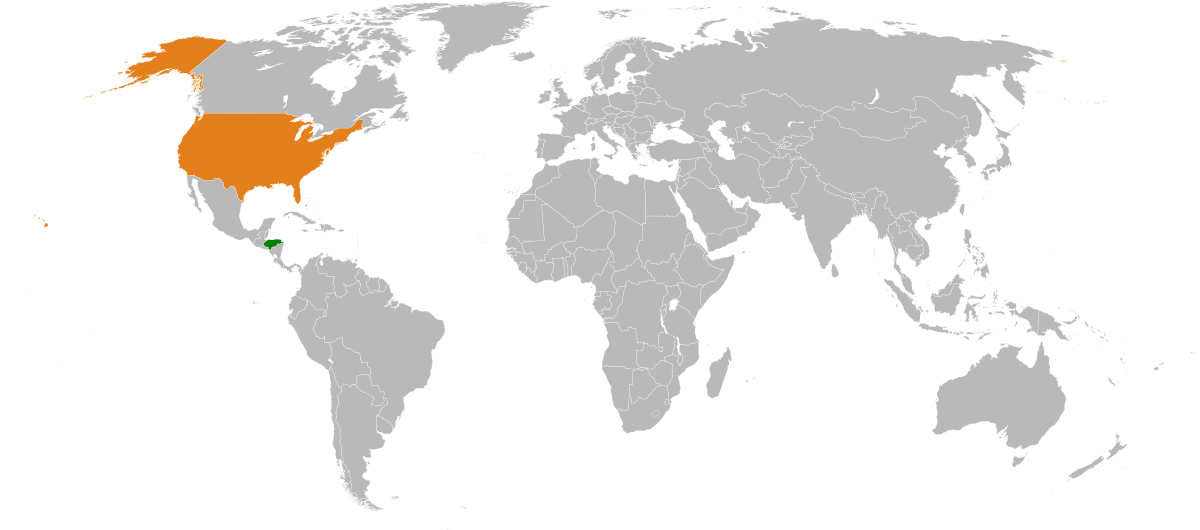 Emily: “the cat lady”
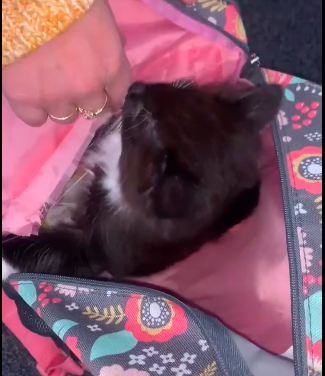 “I have a new kitten, her name is Bella, and I love her so much!”
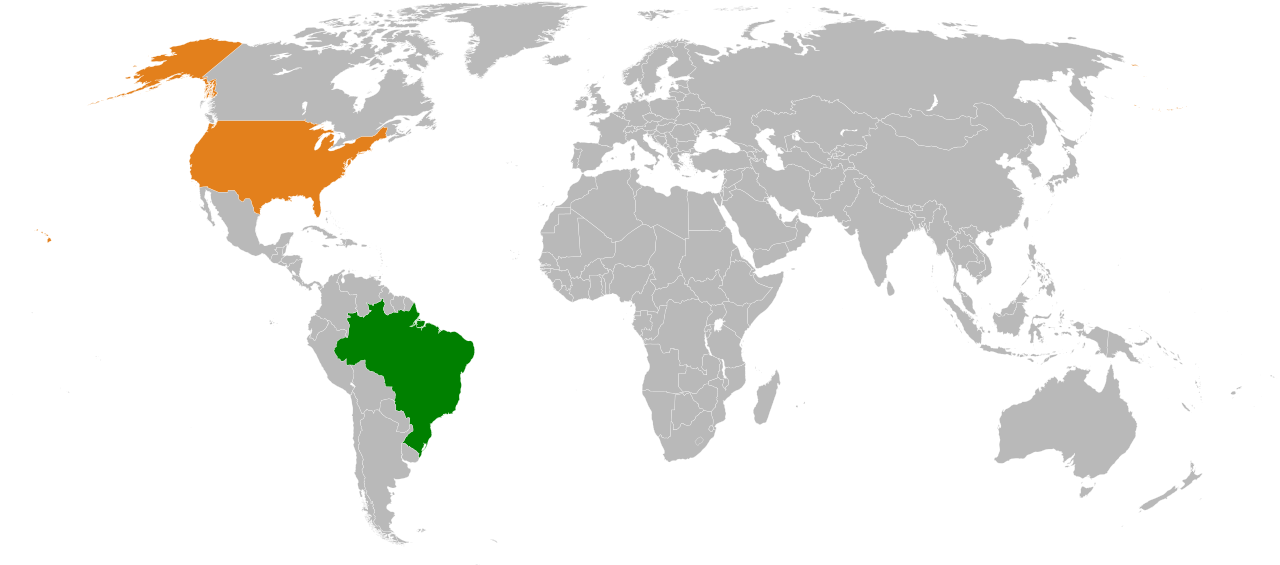 Alex In The Desert
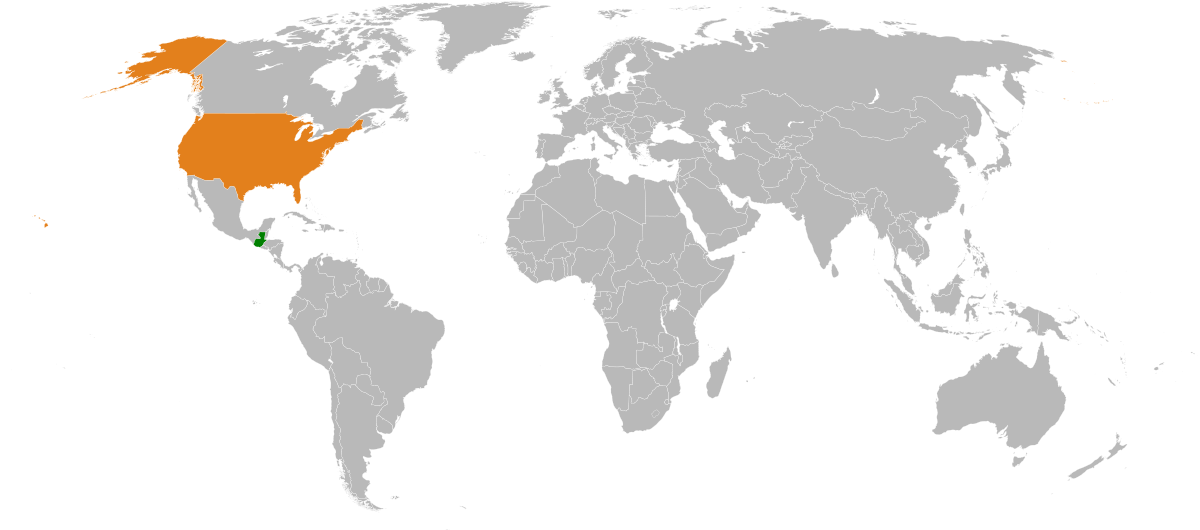 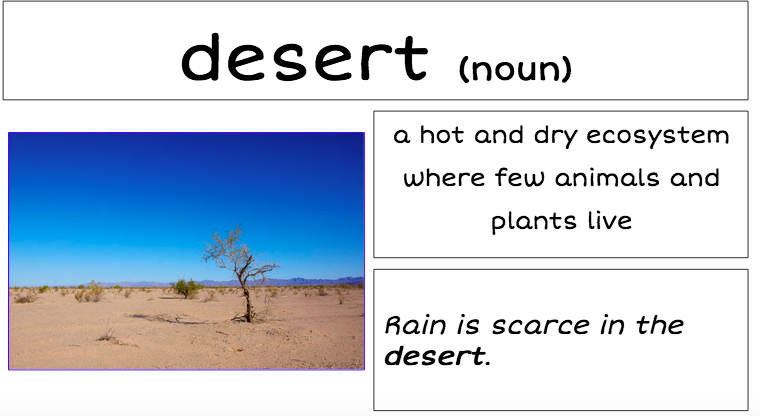 “The desert  is really dark and cold at night, and you need to be careful because there are snakes and the migra/border patrol are looking for people crossing to the U.S.”
They are My “Why”
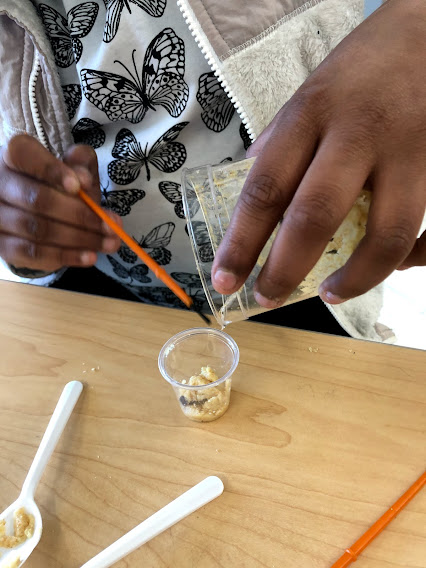 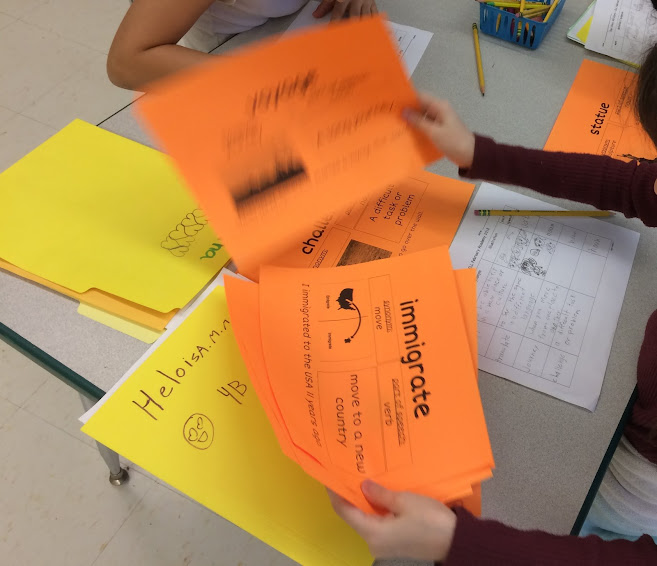 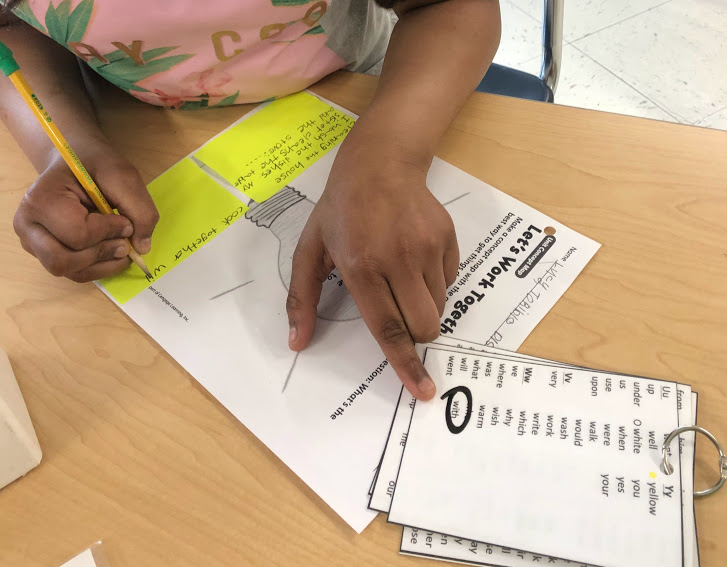 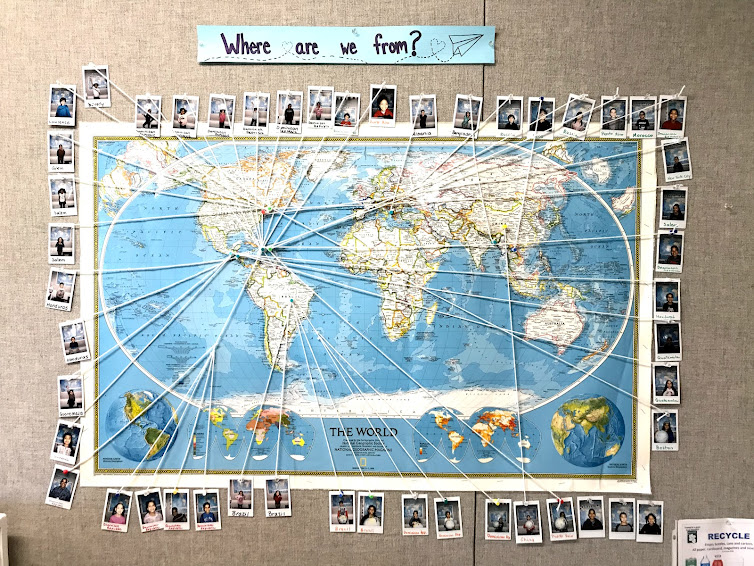 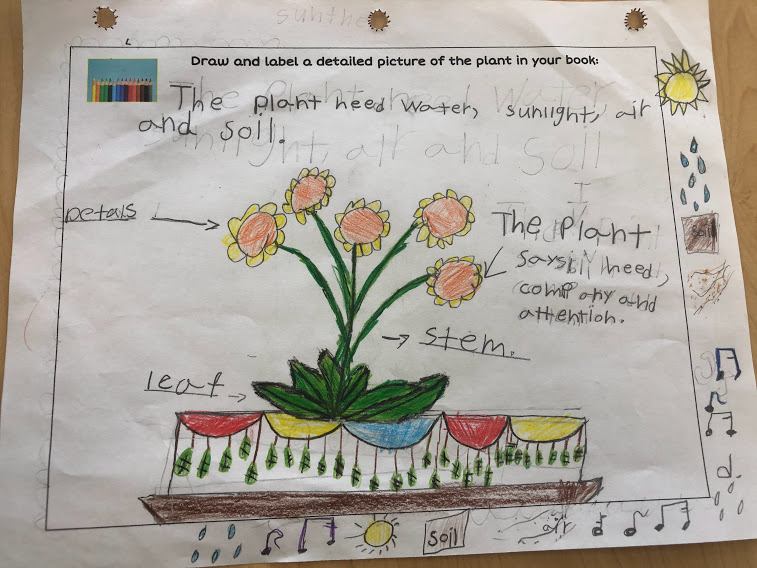 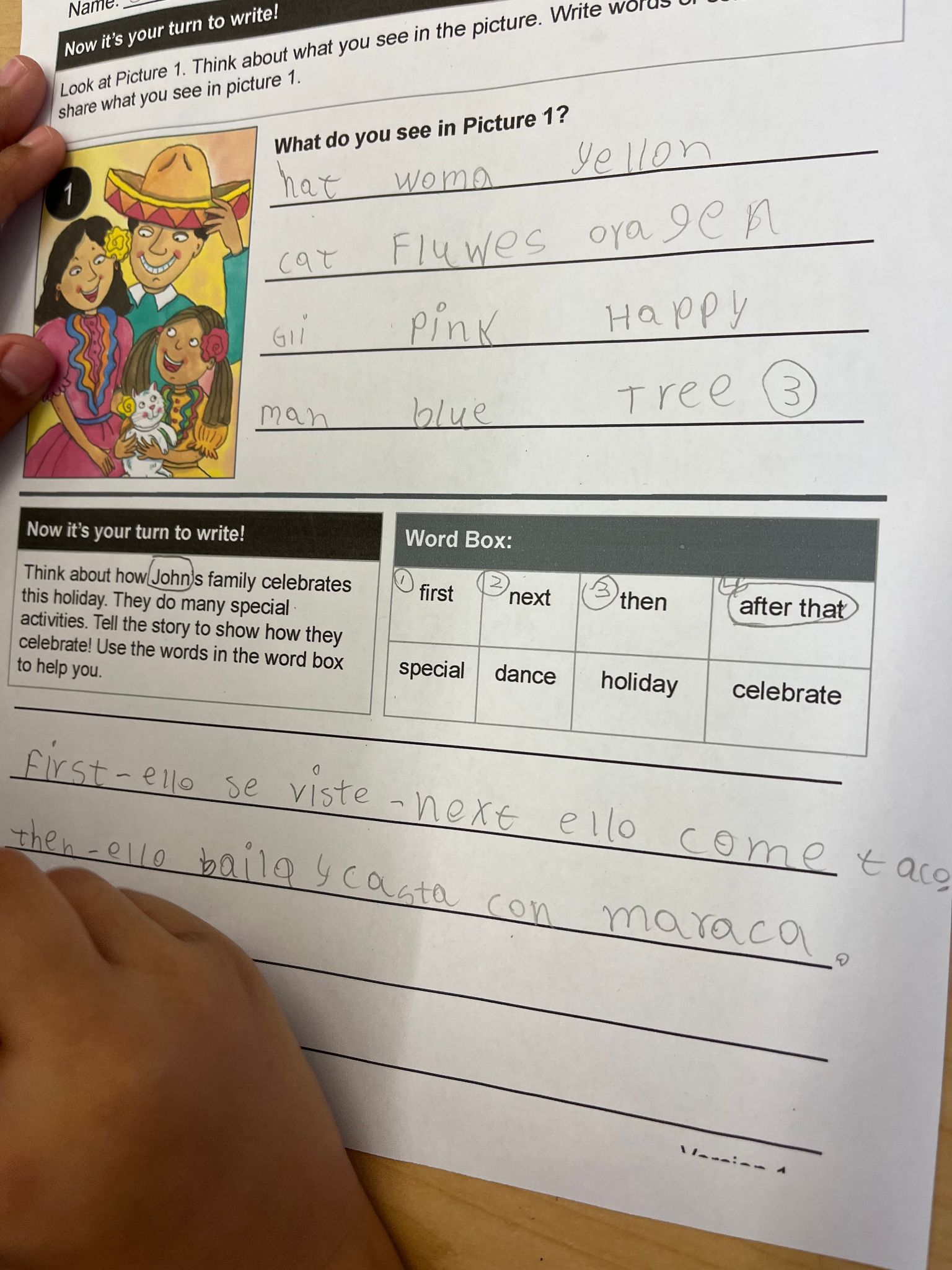 Thank you!
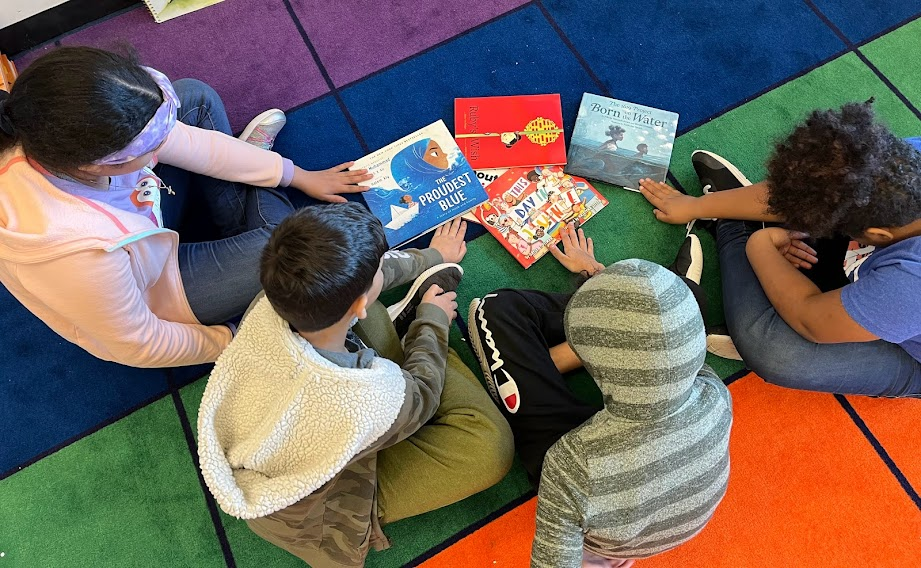 Marta Garcia

e-mail: mgarcia@salemk12.org

@martagcuasante

   @marta.garcia2022
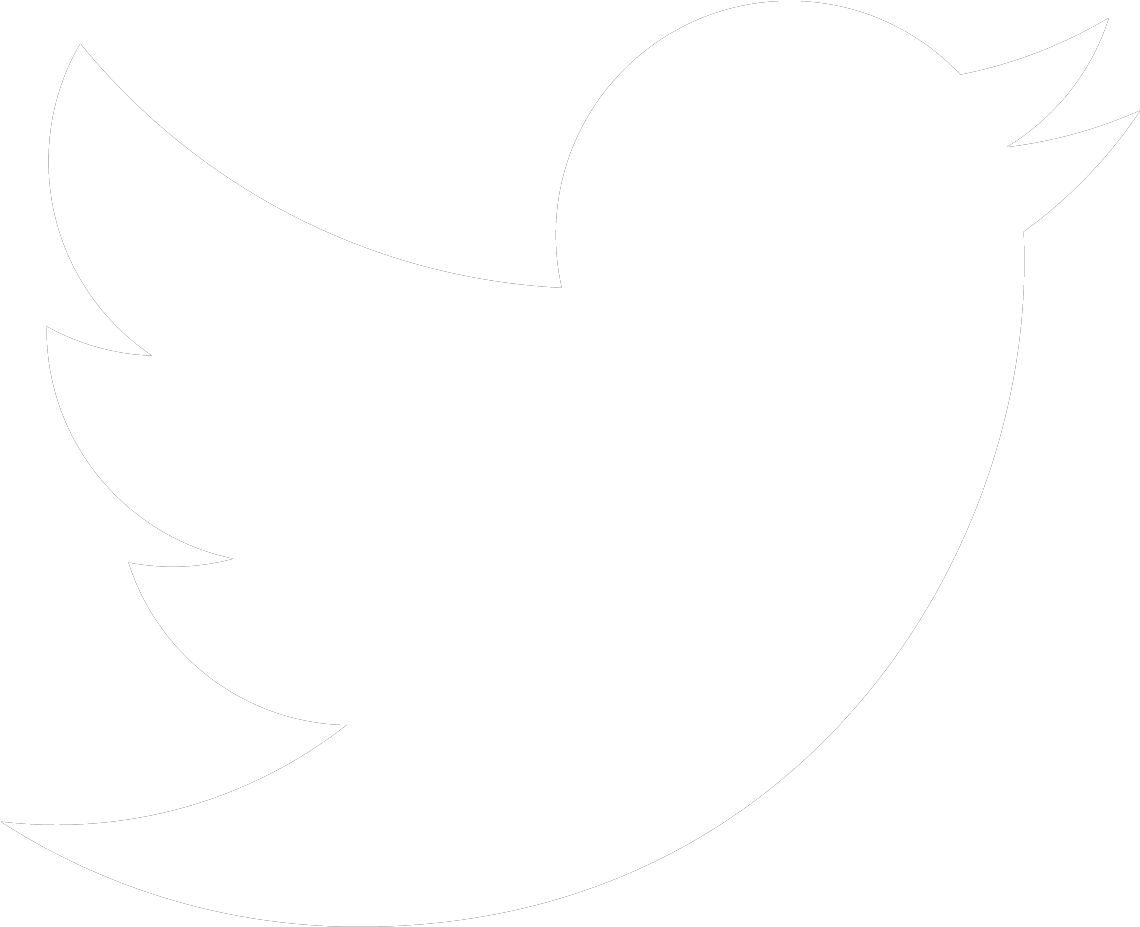 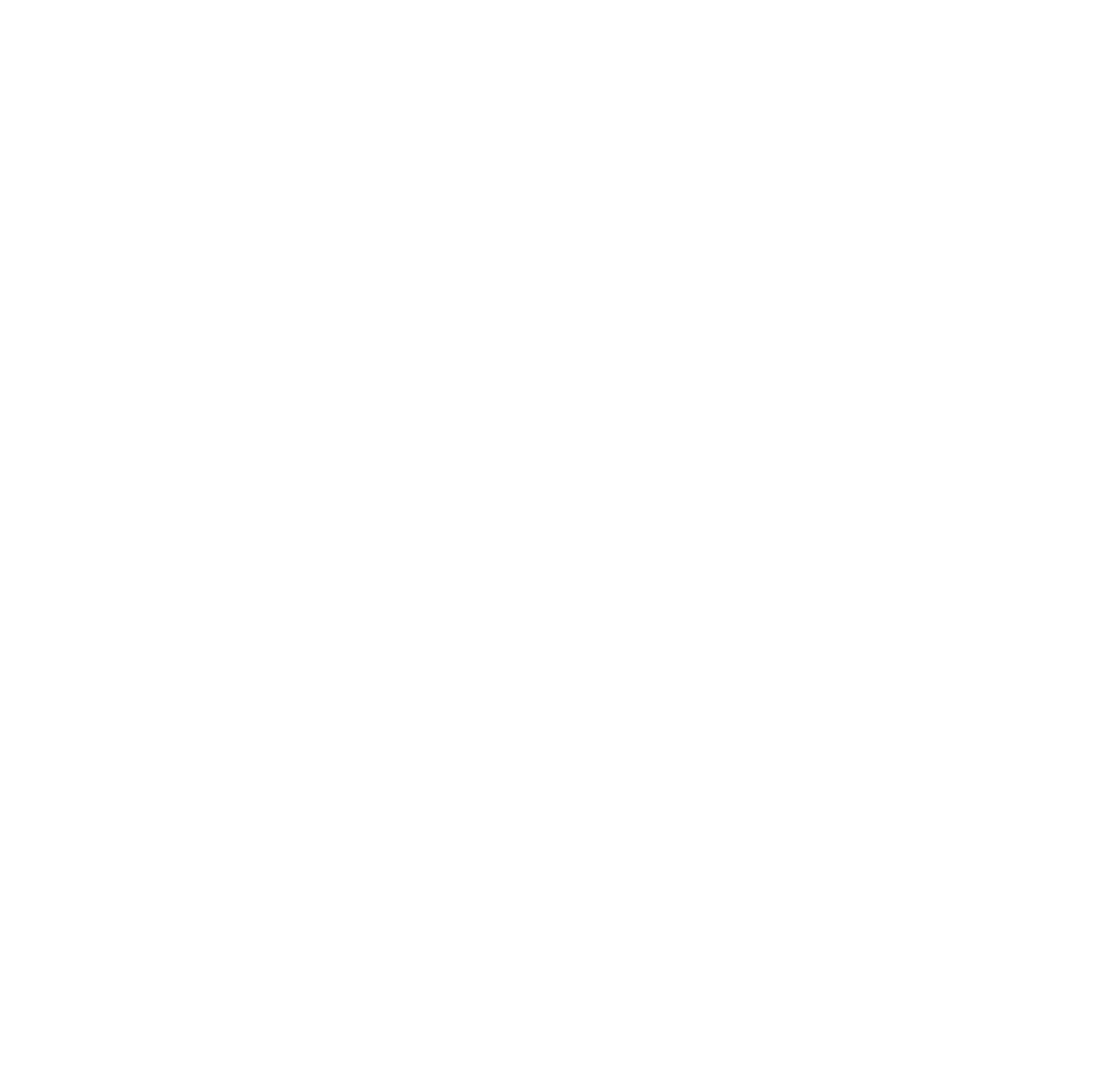